Тихие и звонкие цвета
Живопись
Для 2 класса
Учитель Островская О.А.
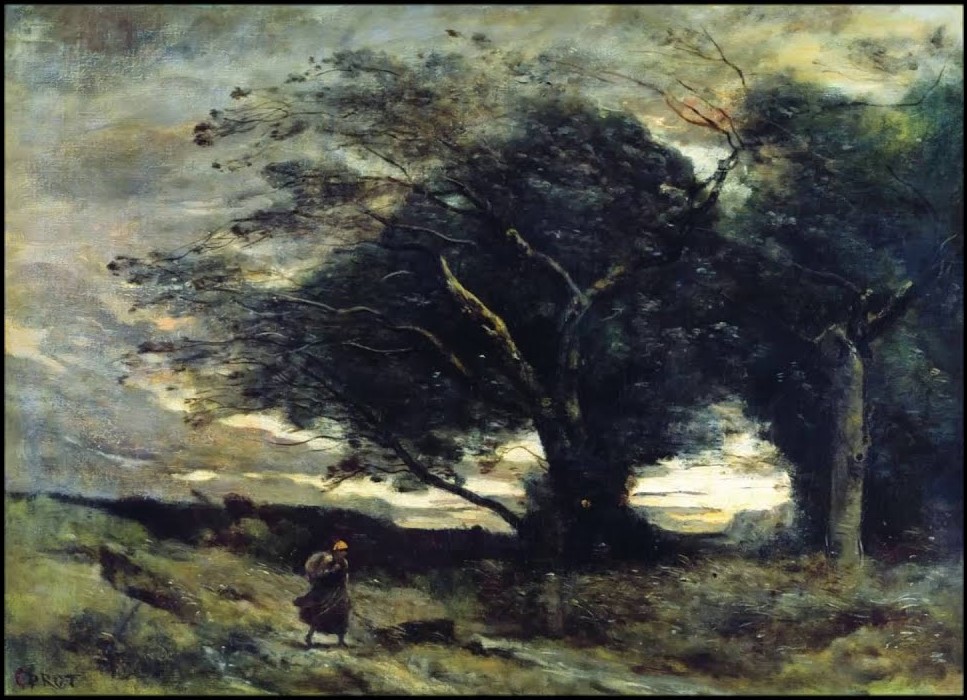 Вспомни пасмурный день. Все яркие, звонкие краски природы гаснут. Они превращаются в тихие, приглушенные, немного печальные.В картине «Перед грозой» французский художник К. Коро использовал разные серые оттенки.
Осенний пейзаж.Серый светлый добавлен в теплые краски.  Гуашь.
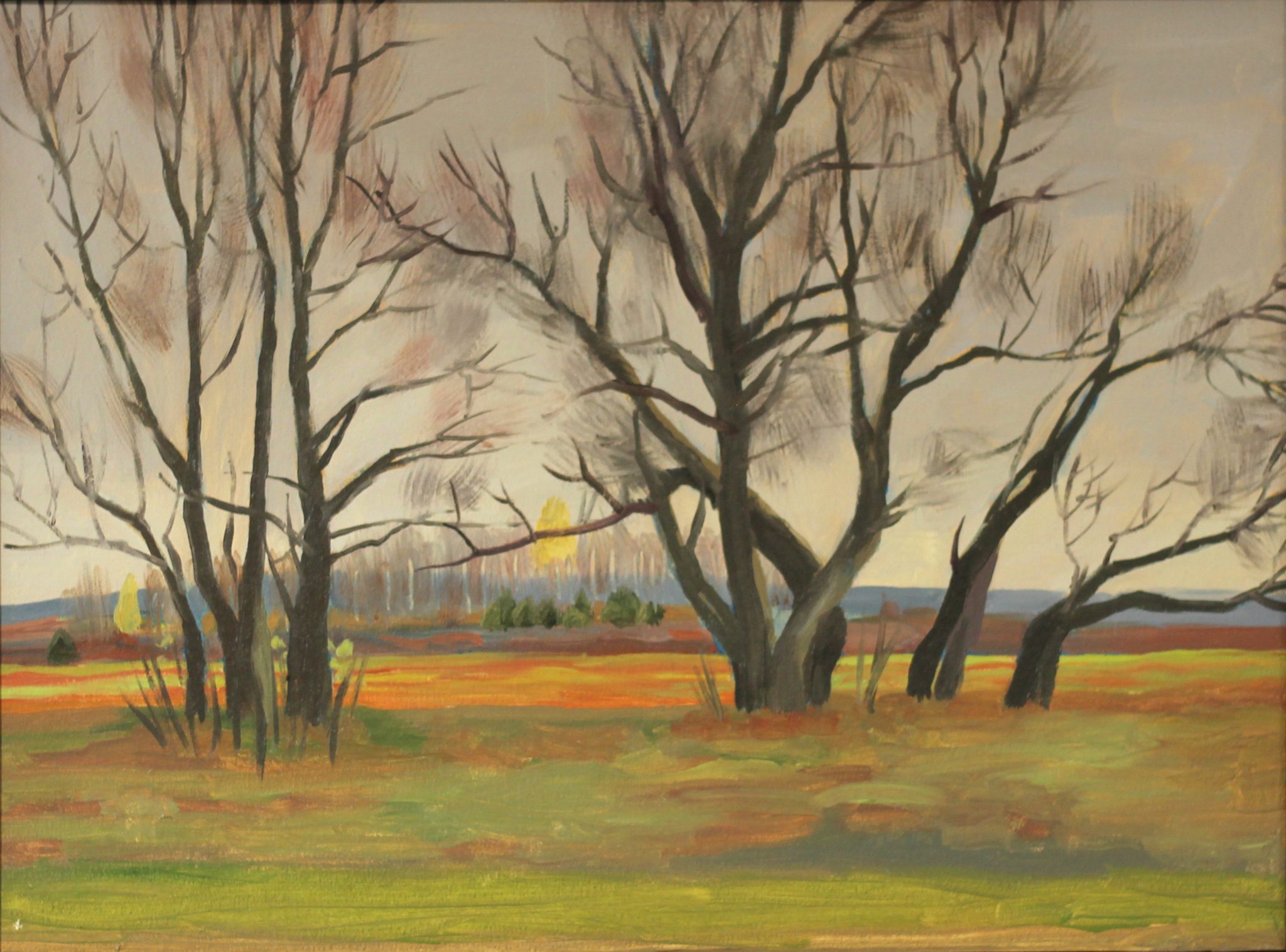 Весенний пейзаж.В серый светлый добавлены холодные краски.Гуашь.
Акварельные работы
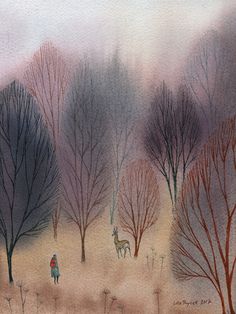 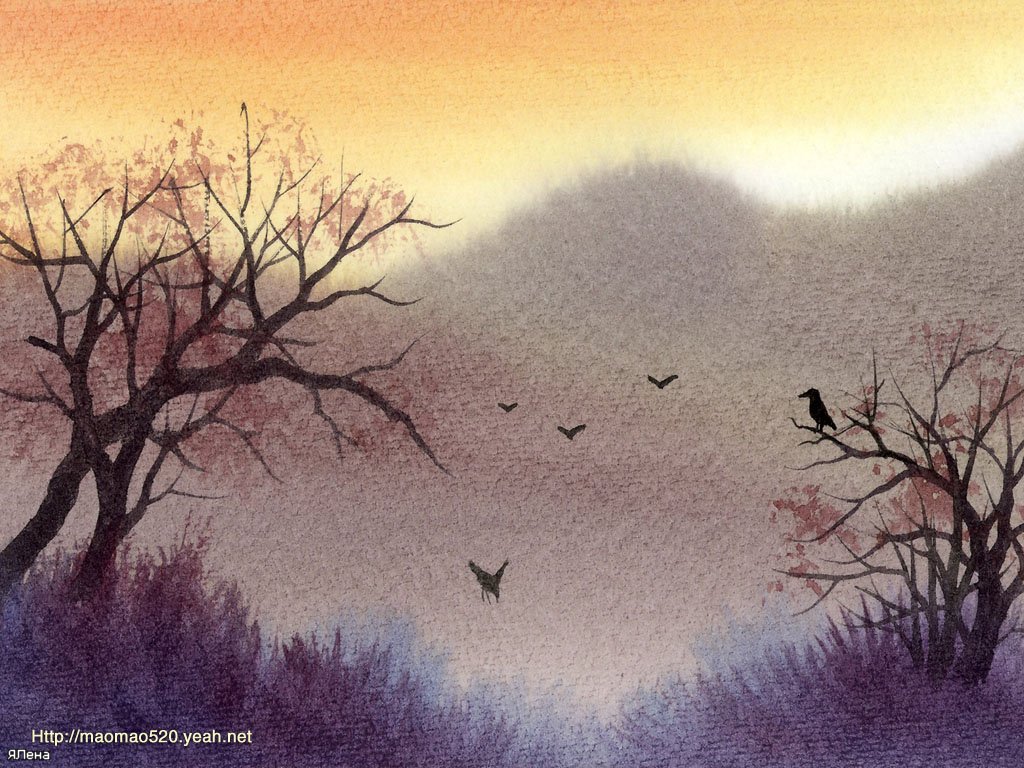 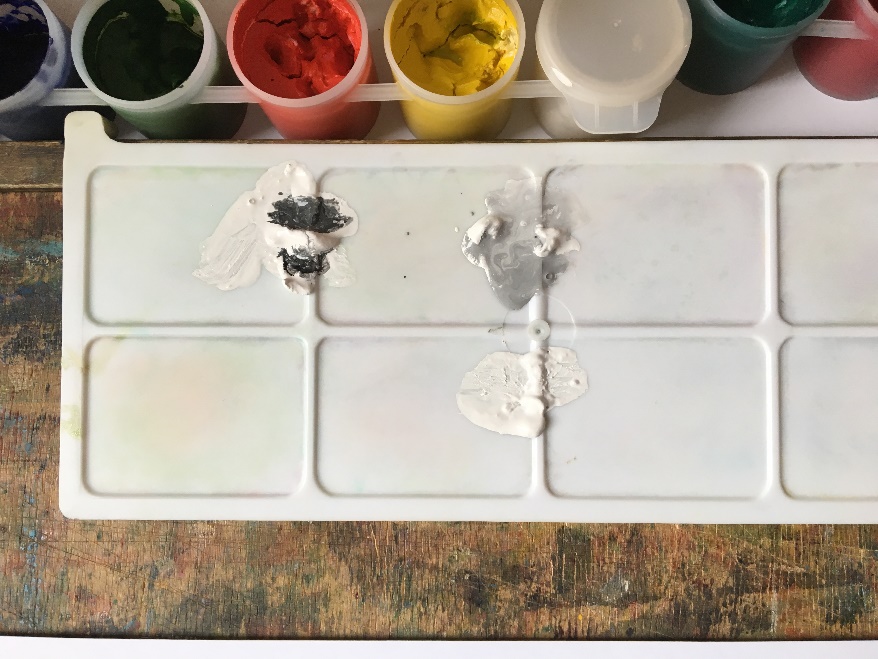 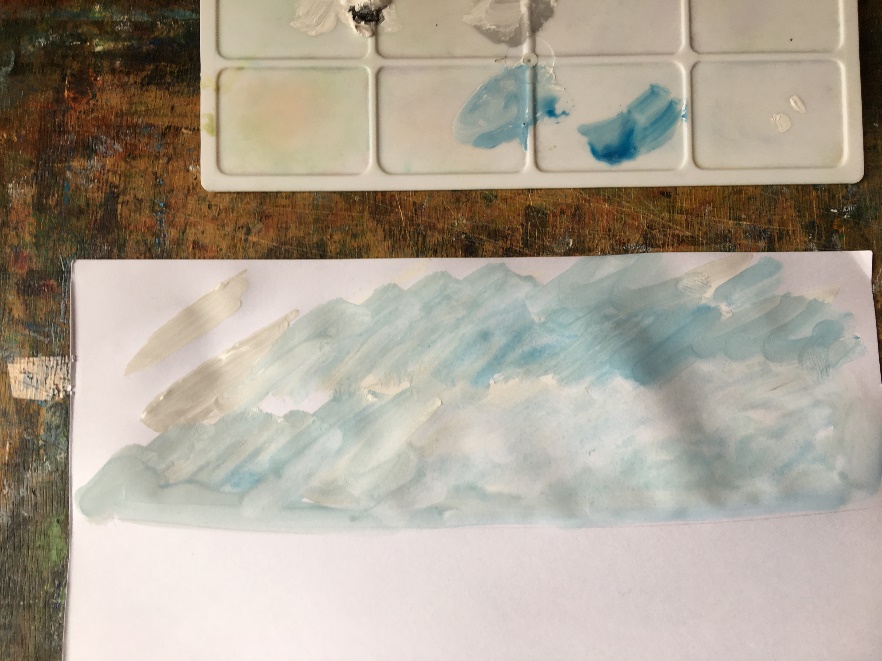 Начинаем работу
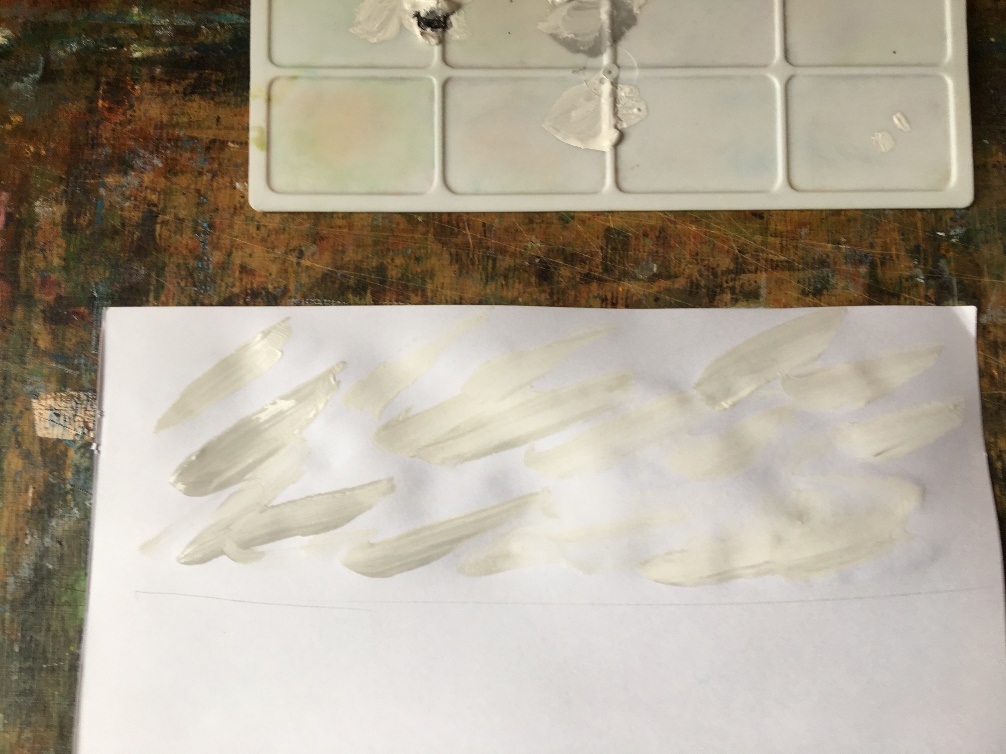 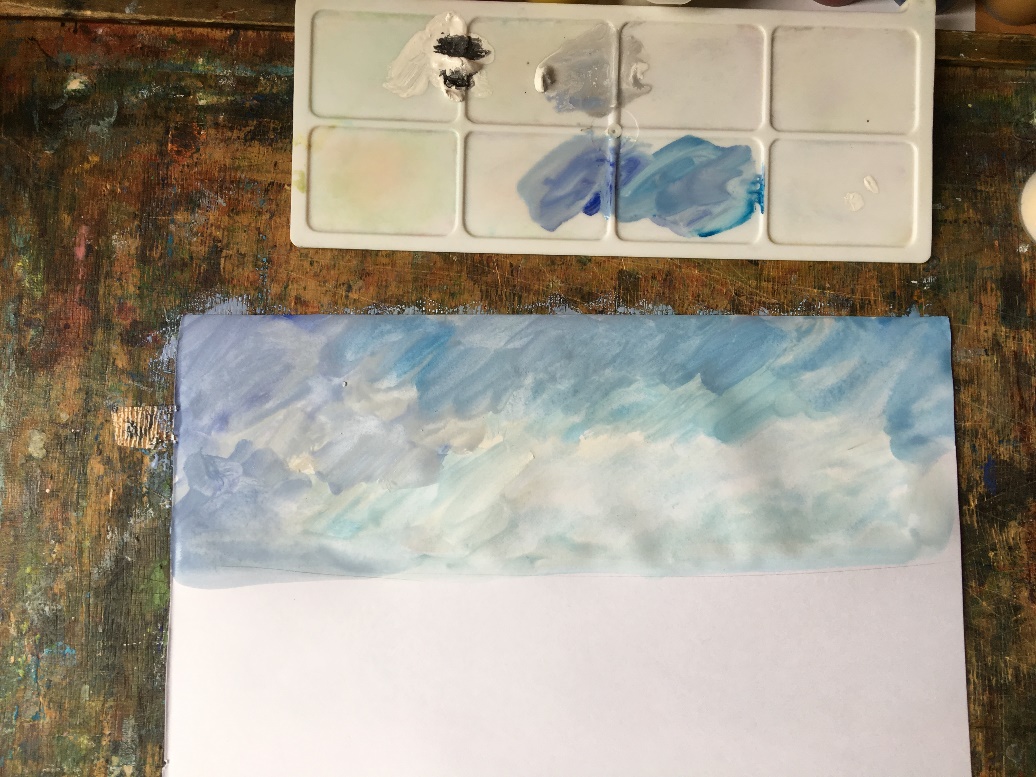 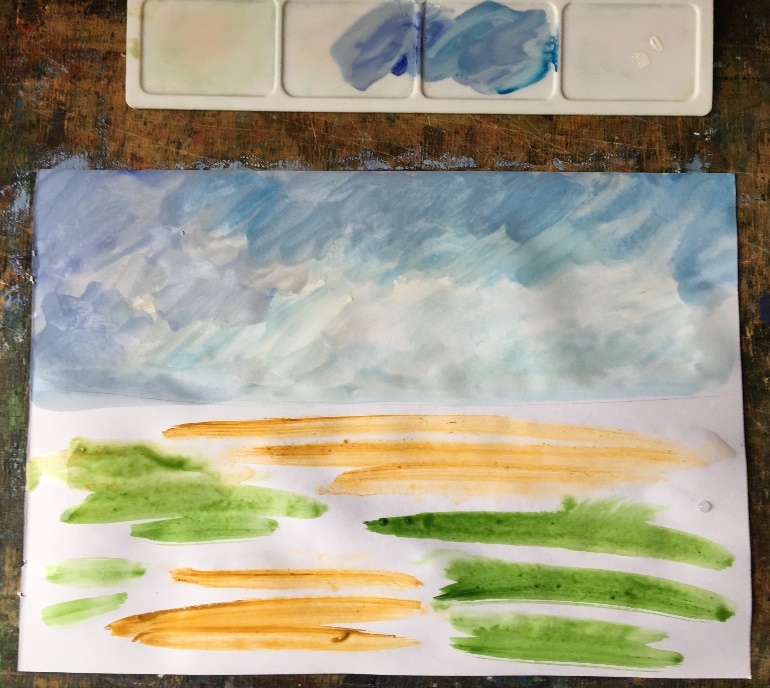 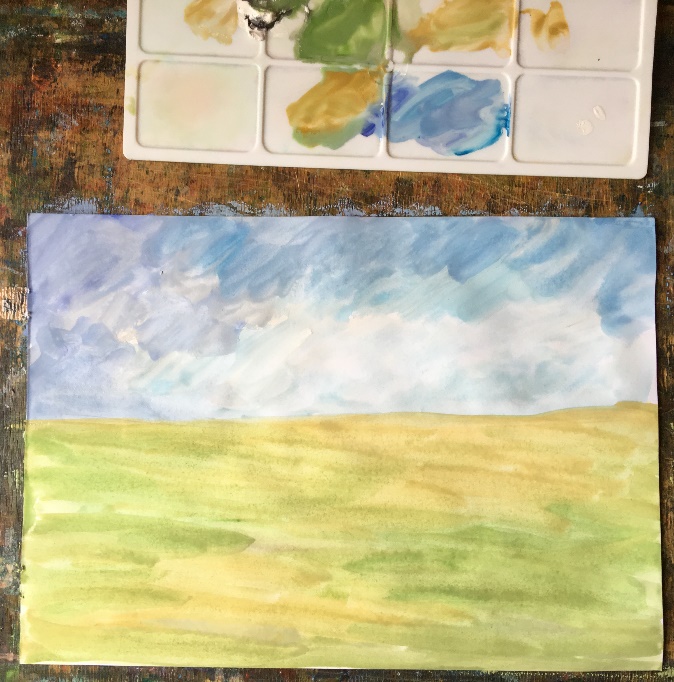 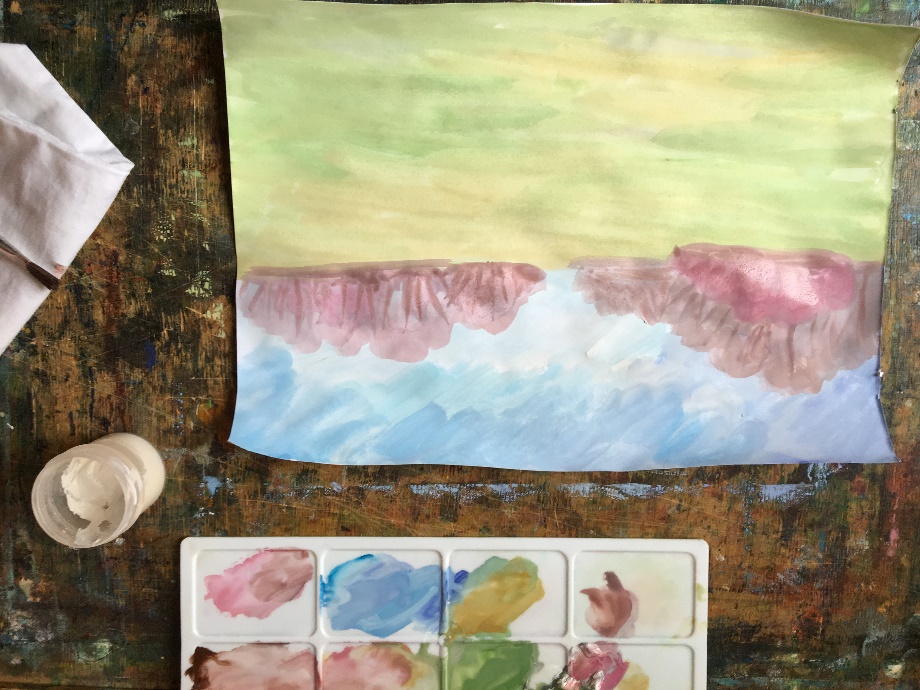 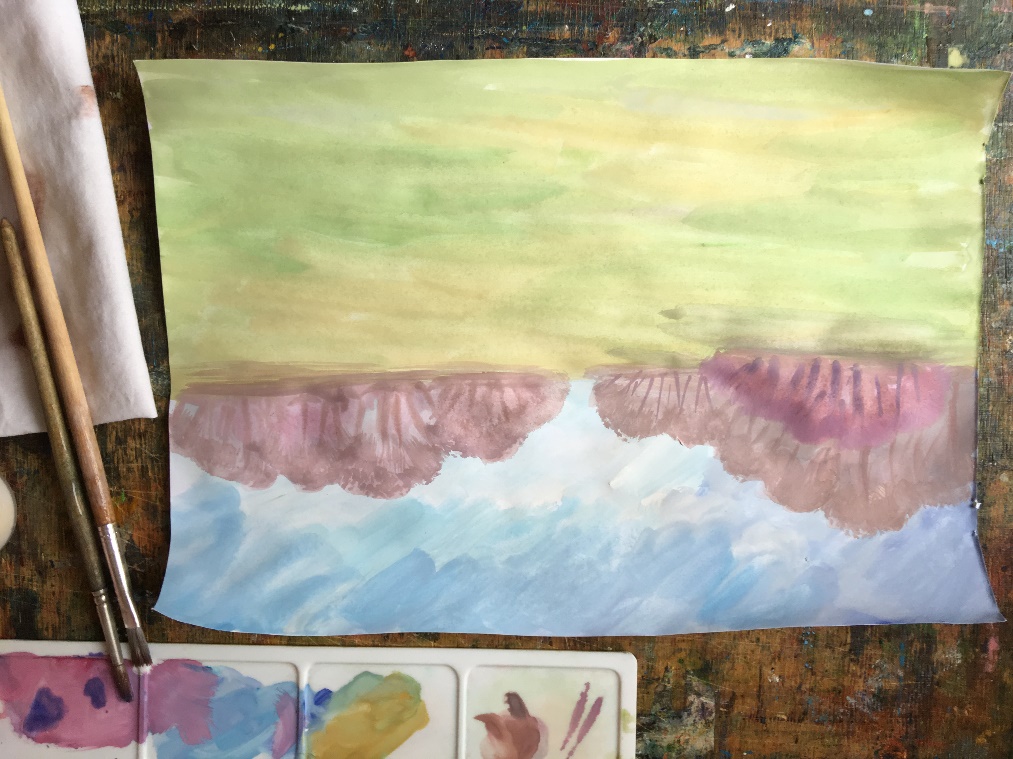 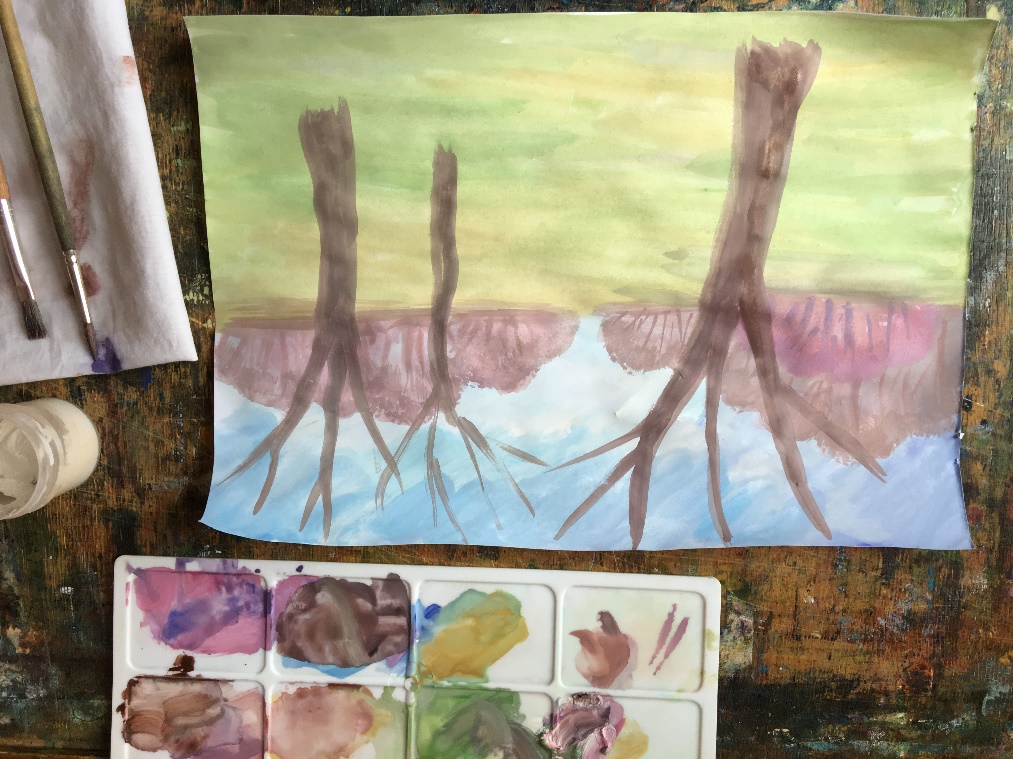 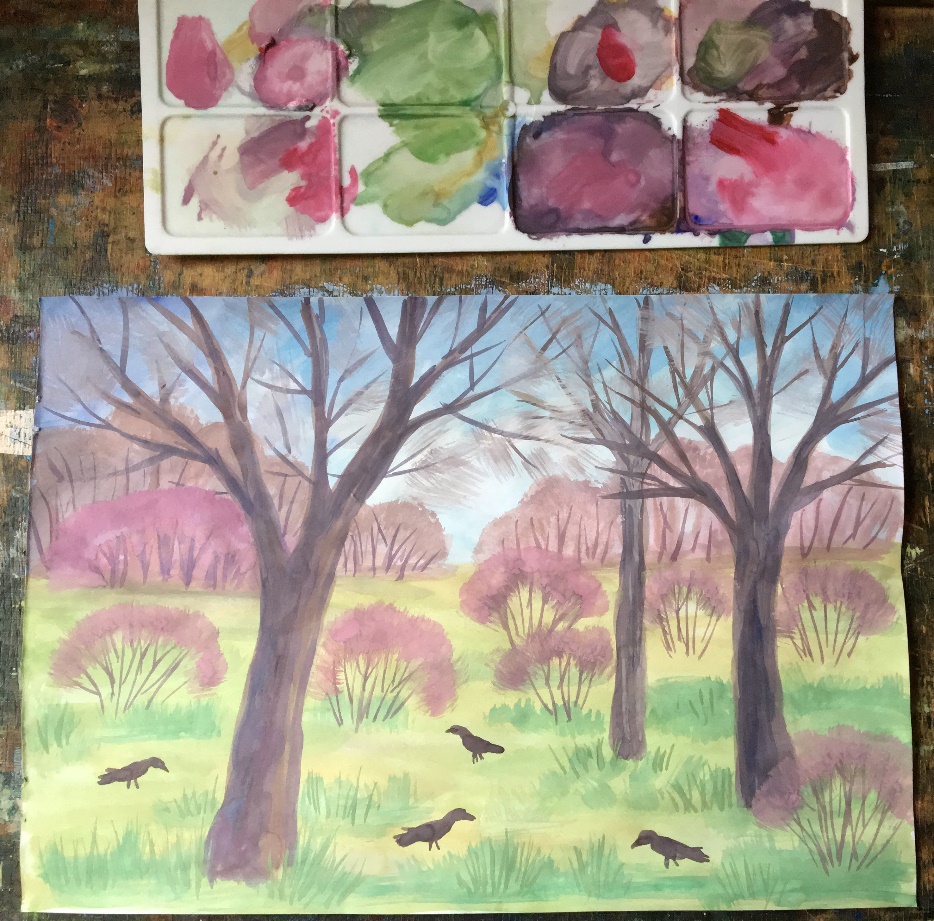 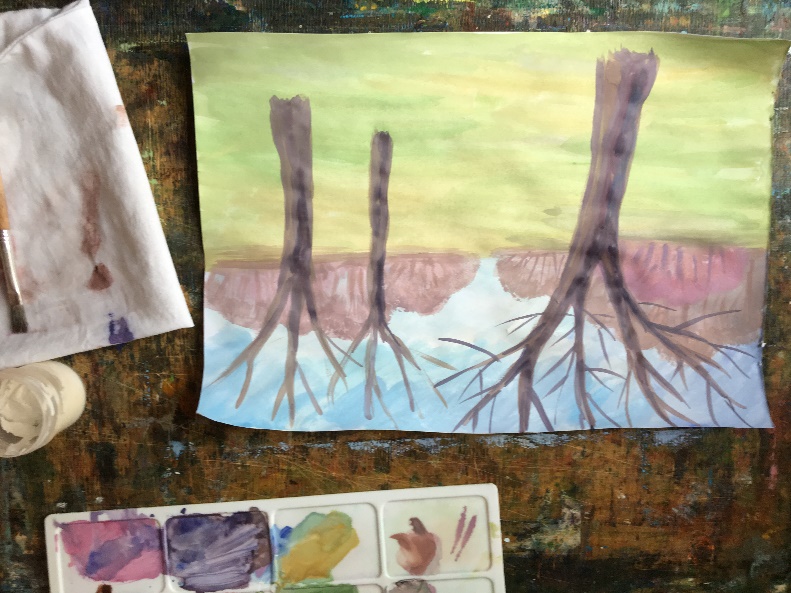 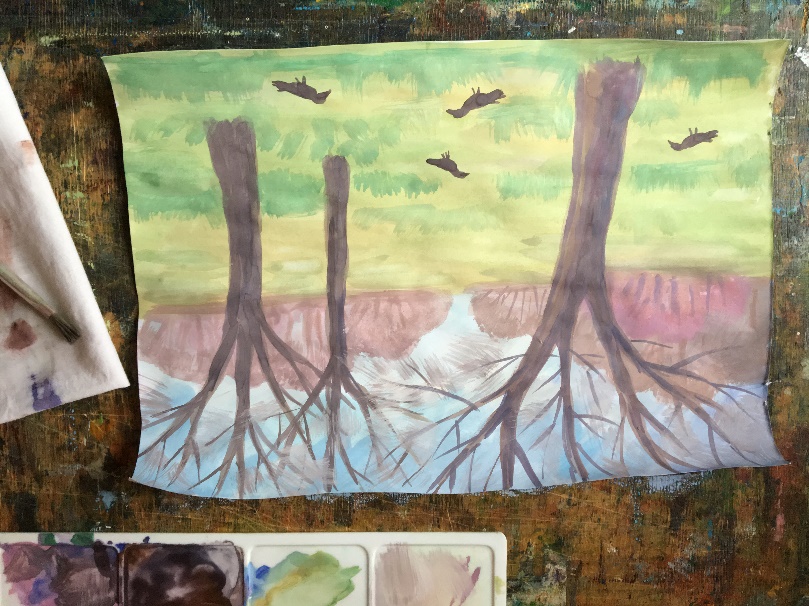 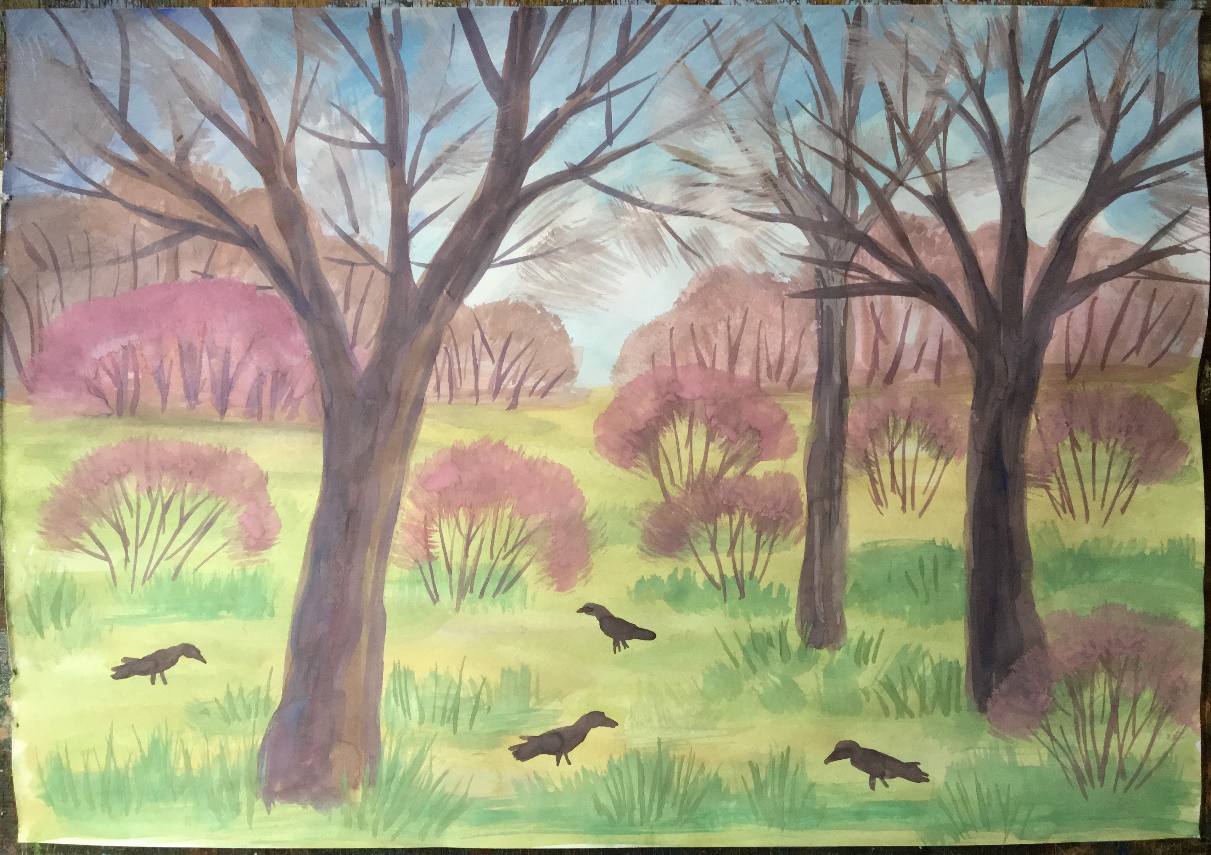 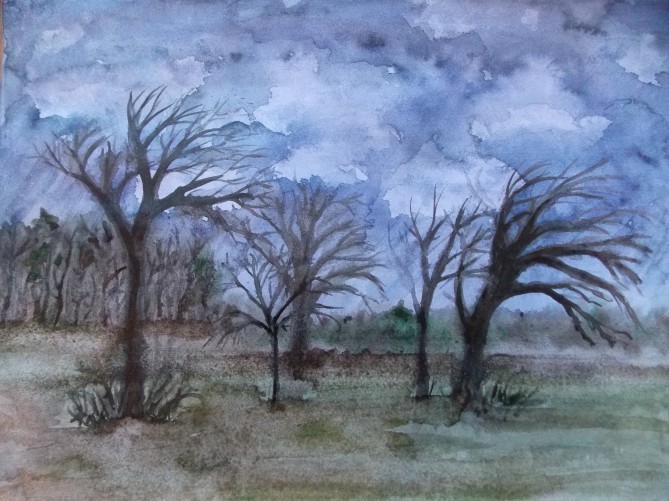 Работы учеников